Air Quality Impact
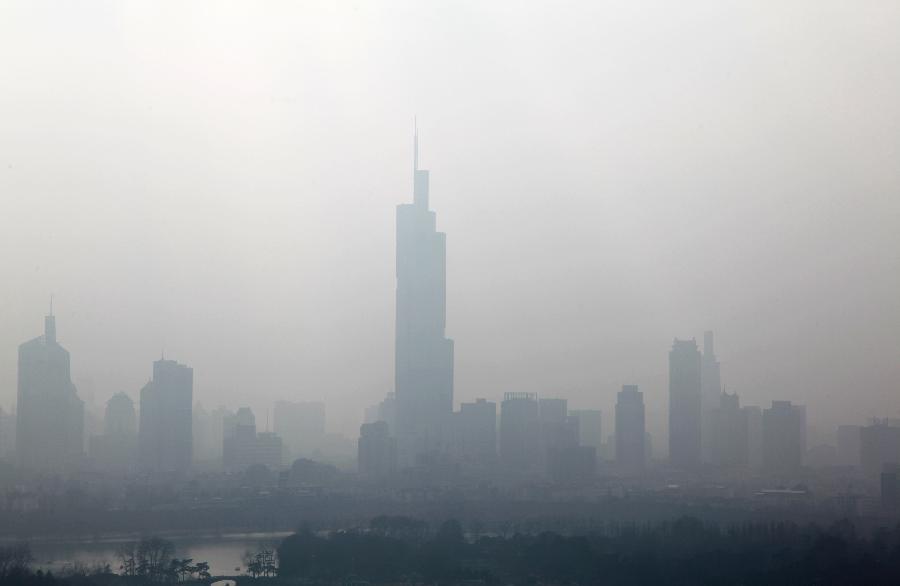 Human Effects
Air Pollution – Substance created by with an adverse affect on the atmosphere.
Can be man-made or natural
Example of each?
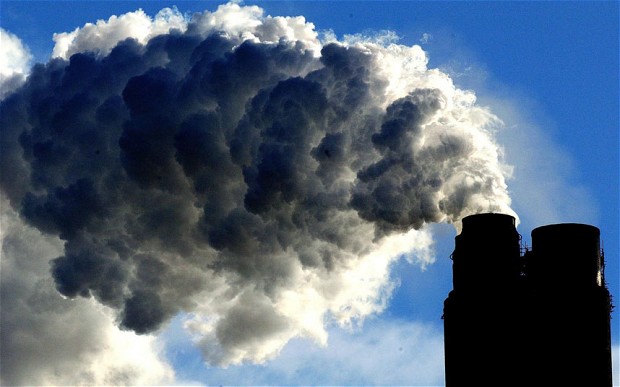 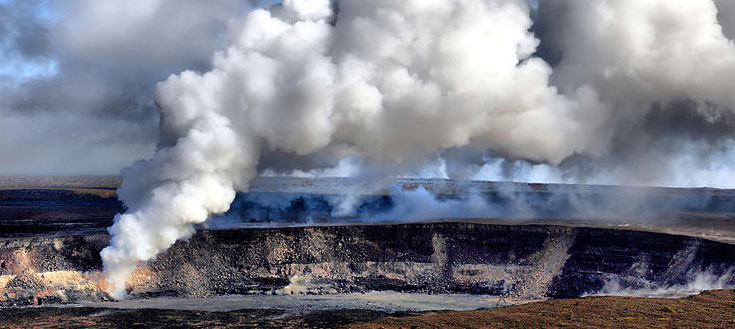 Main Types
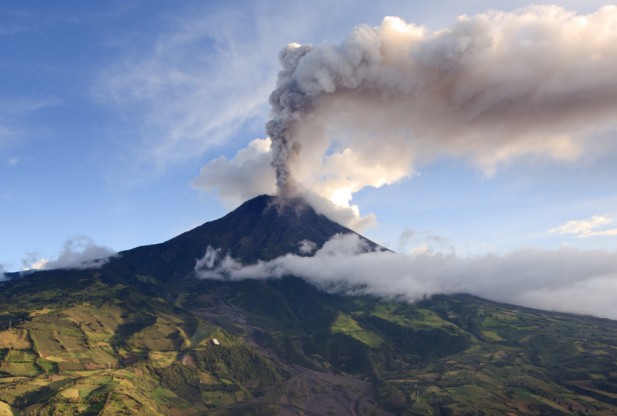 Sulfur Oxides – Created by volcanoes and factories. Sulfur can bond with oxygen in air to create acid rain.

Nitrogen Oxides – Created by thunderstorms and combustion engines. Toxic

Carbon Oxides – Created by volcanoes and combustion engines. Can be toxic
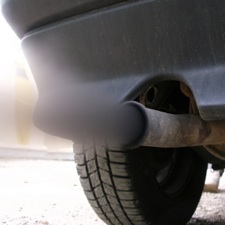 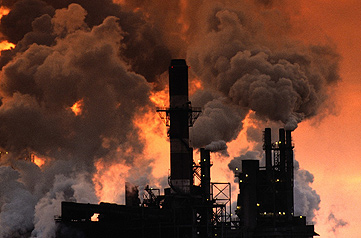 Main Types
Particulates – airborne solids. Can cause cancer

ChloroFluoroCarbon’s- (CFC’s) a pollutant found in aerosols, breaks down ozone
Loss of ozone can lead to harmful UV radiation
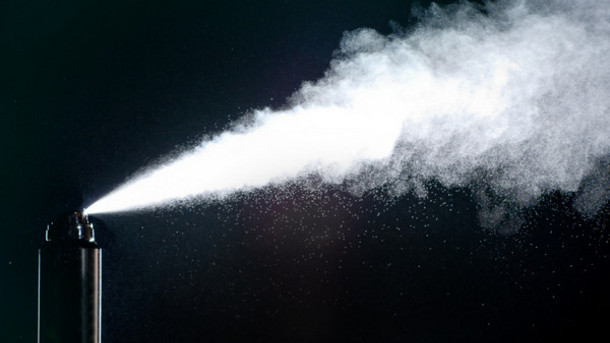 Sources
Stationary Sources – Coal power plants, Industrial Factories

Mobile Sources – cars, planes, ships

Fumes – aerosols, paint, hair spray

Waste Deposition- landfills create gases as waste breaks down
Solutions
Scrubbers- remove gases or particles from a point source location.
Regulation- Country uses standards to prevent too much pollution to come from one location
Ex. Clean Air Act of 1963
Air Quality Index- Indicates to the public the health risk at a location and time.
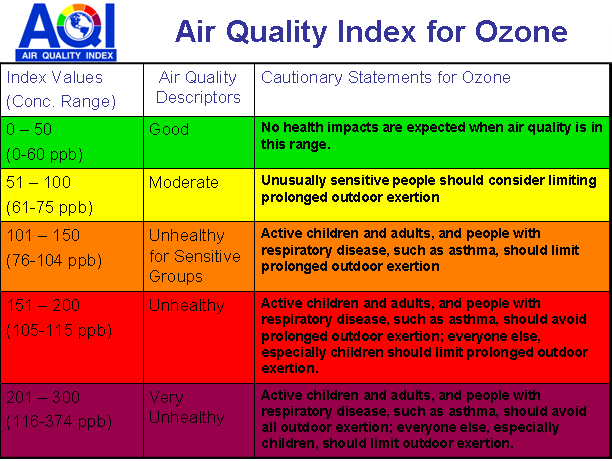 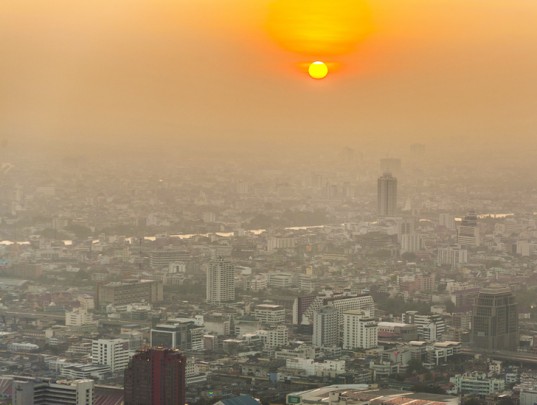 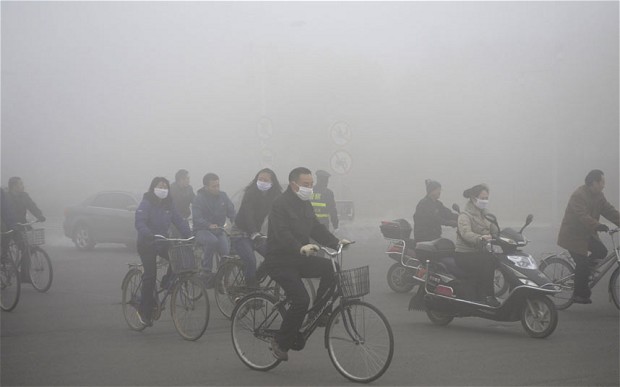 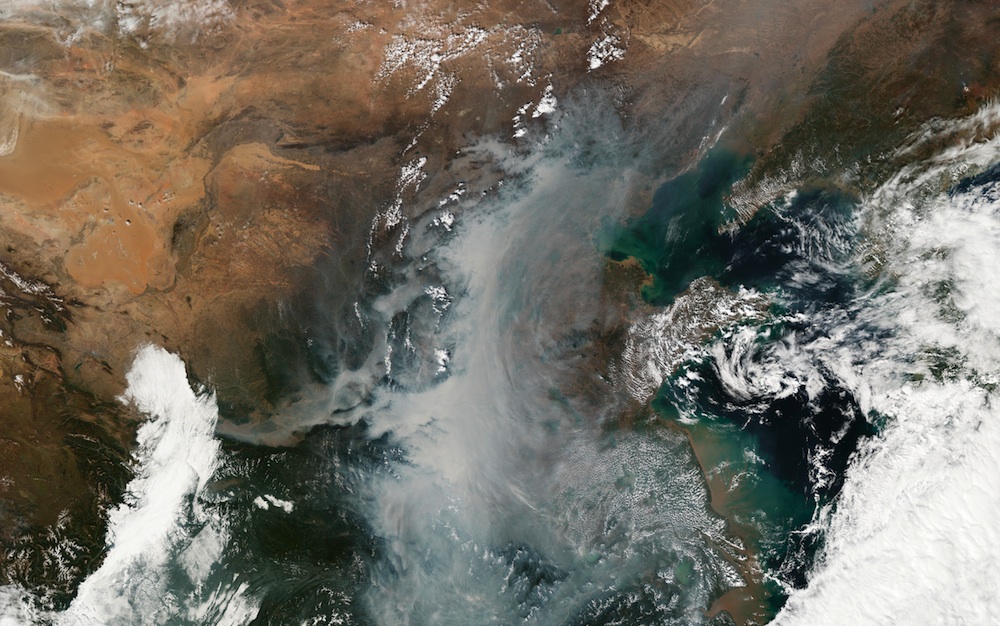